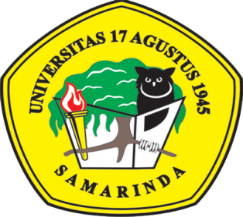 YUDISIUM FAKULTAS ILMU SOSIAL DAN ILMU POLITIK
UNIVERSITAS 17 AGUSTUS 1945 SAMARINDA
TAHUN 2024
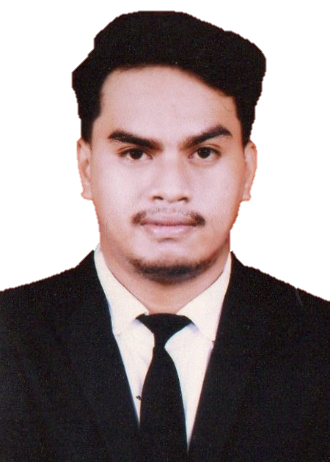 Reffly Bonfillio Worma, S. AP     
Lulusan Terbaik III IPK 3,70